MAK w Warszawie
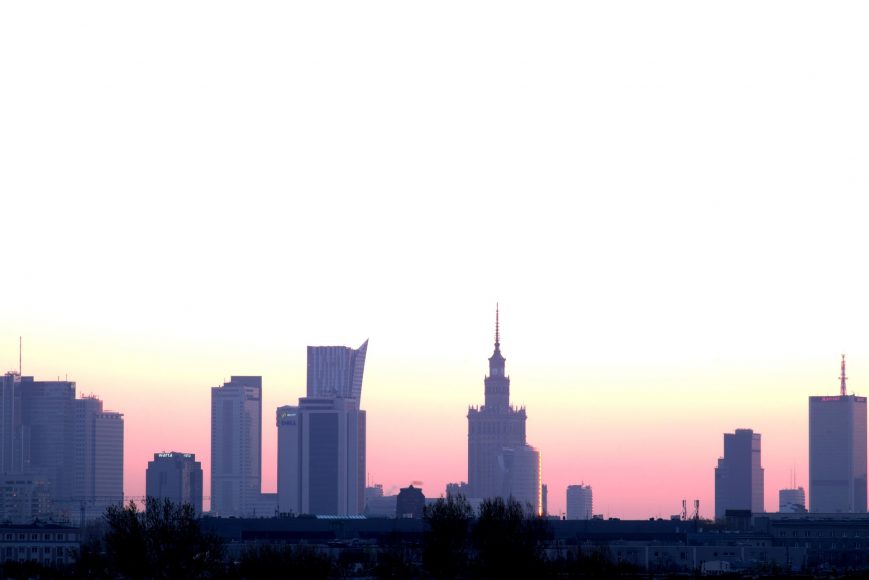 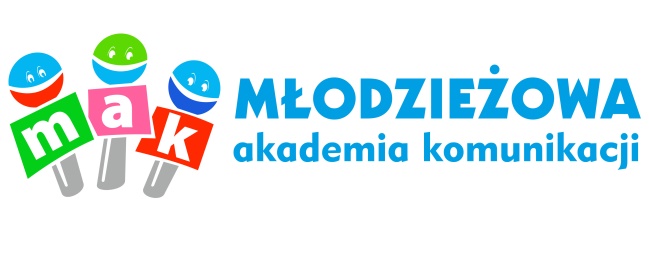 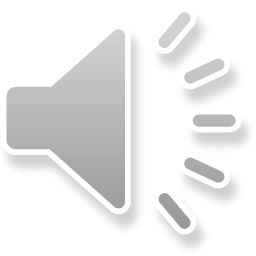 Autor: Anna Błażewicz
Czwartek wieczór 

Następnego dnia miał być piątek jak każdy inny: szkoła, lekcje, późny powrót do domu. Zadzwonił telefon. Tata z kimś rozmawia, a po chwili kończy  i mówi:
„Jutro jedziesz do Warszawy z przyjaciółmi z Wakacji.”
Nic nie byłam w stanie powiedzieć i tylko łzy stanęły mi w oczach- było to dla mnie tak ogromne szczęście.
I jutrzejszy piątek nie miał być już taki jak inne, ale taki, jakich się nigdy nie zapomina. 
To historia o młodych ludziach, którzy pojechali do Warszawy…
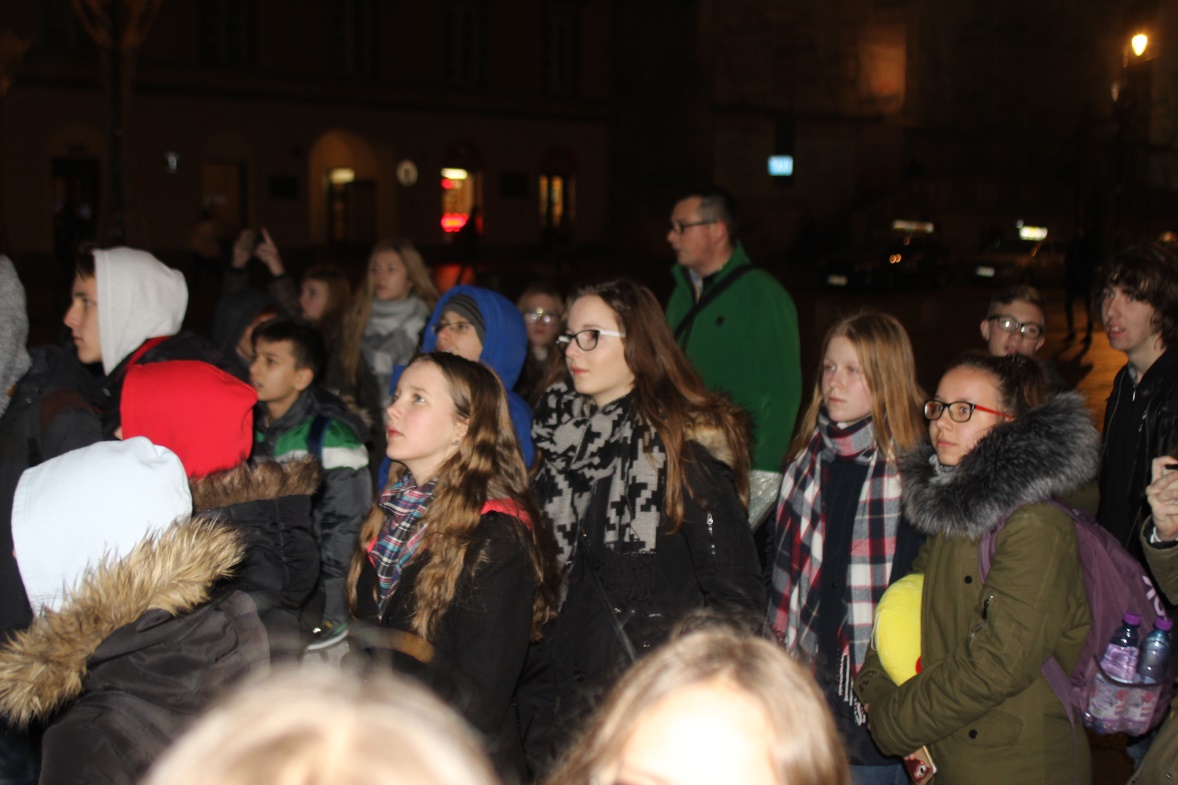 …by razem ją zwiedzać i się sobą cieszyć 
Dzień 1
17 listopada
Piątek rano
Wszyscy zebraliśmy się na rynku w Barlinku skąd mieliśmy wyruszyć w kolejną wspólną podróż. Na początku ogarniała nas niepewność, zadawaliśmy sobie pytania: „Czy mnie jeszcze pamiętają?”, „Czy będziemy umieli ze sobą rozmawiać po tylu tygodniach?”.  Wystarczyło wejść do autokaru, a już się wiedziało, że znowu jest jak dawniej. 
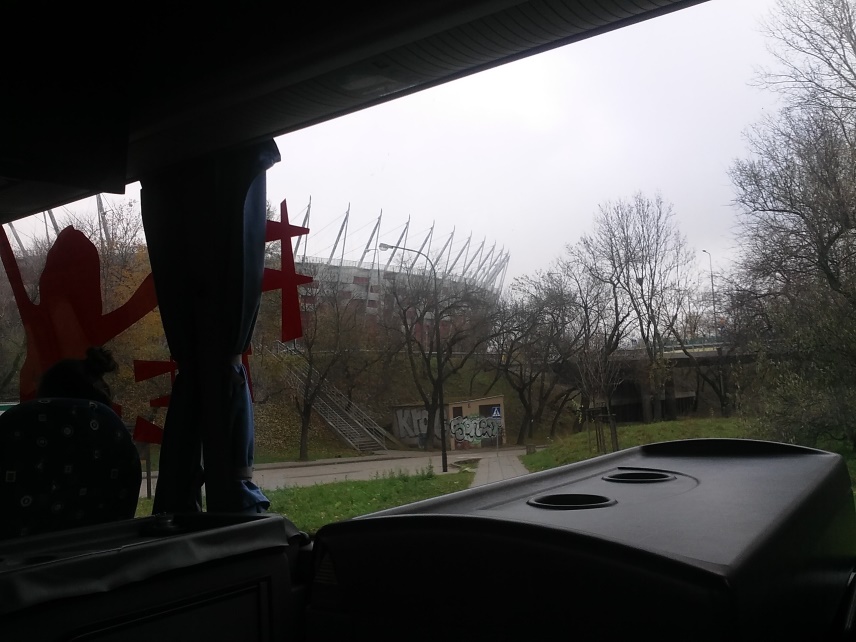 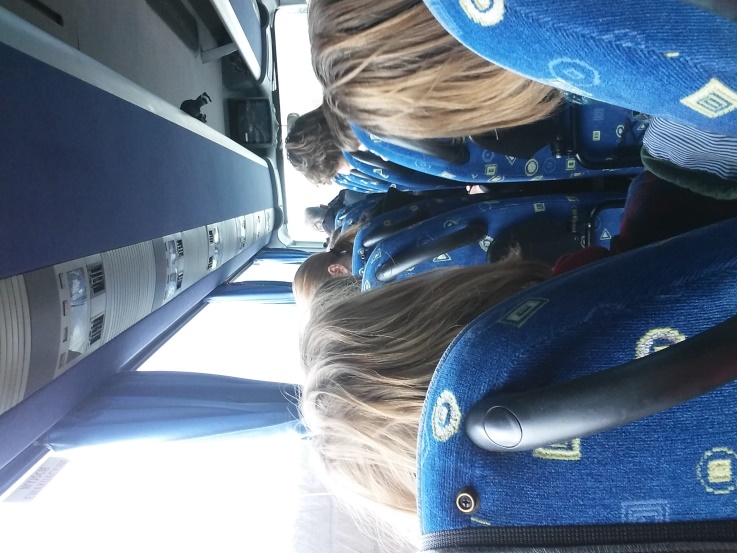 Podróż mijała bardzo miło, wszyscy ze sobą rozmawialiśmy, graliśmy w gry, a czasem po prostu na siebie patrzyliśmy.  Za nim się obejrzeliśmy byliśmy już w Warszawie-przed  zwiedzaniem poszliśmy jednak coś zjeść. Gdy już napełniliśmy swoje brzuchy wyruszyliśmy z przewodnikiem w trasę.
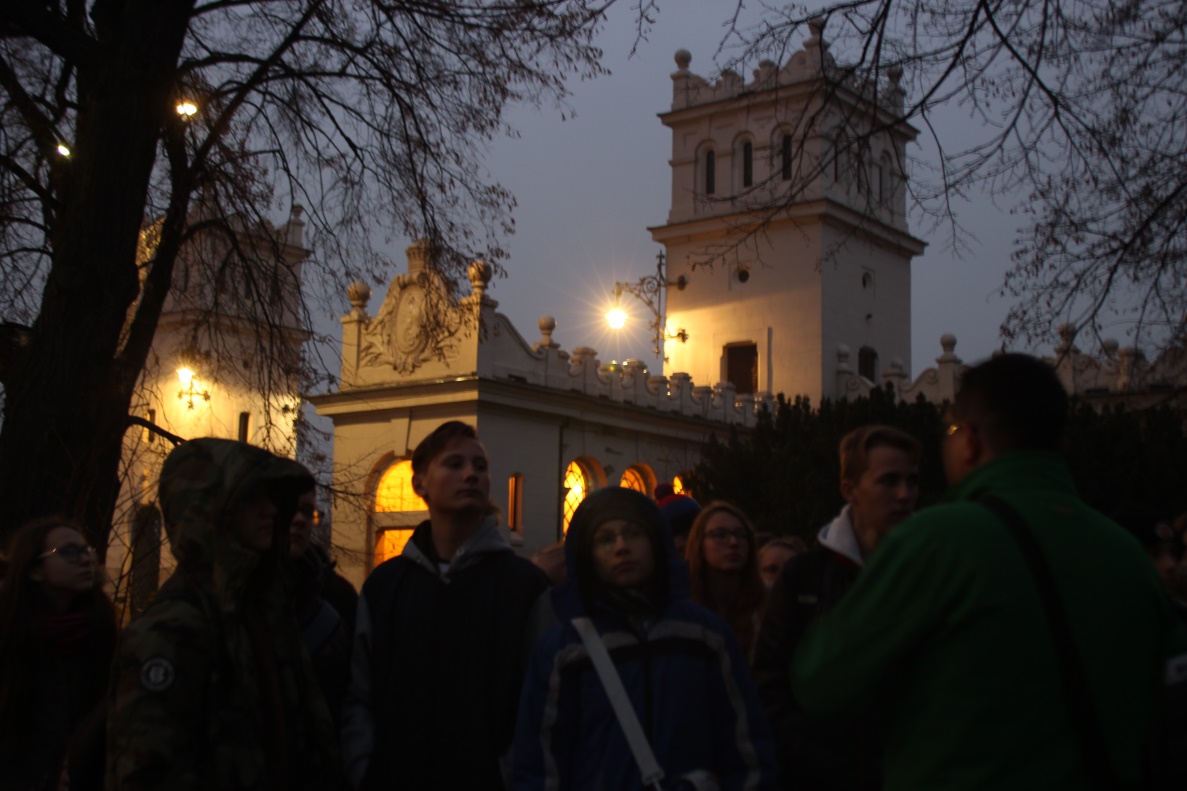 Tego wieczoru zobaczyliśmy  między innymi…
Pomnik Mikołaja Kopernika
Pałac Staszica
Kościół Wizytek Opieki św. Józefa Oblubieńca
Pałac Prezydencki
Niektórych pogonili strażnicy 
Kolumnę Zygmunta III Wazy
Grób Nieznanego Żołnierza
W końcu kiedy już wlekliśmy się jak ślimaki nadszedł koniec naszego spaceru.  Pożegnaliśmy przewodnika i ruszyliśmy do hotelu. Tam jakby znowu wróciły nam siły i poczuliśmy się jak w minione wakacje. Odwiedzaliśmy siebie w pokojach i dużo rozmawialiśmy. Dopiero wtedy uświadomiliśmy sobie jak bardzo za sobą tęskniliśmy i jakie to wielkie szczęście być teraz razem… Choć byliśmy zmęczeni - emocje w nas buzwały i jak można było się tego spodziewać zamiast wyspać się przed następnym dniem my siedzieliśmy przez noc nie mogąc się sobą nacieszyć. 
Dzień 2
18 listopada
Rano wczesna pobudka, nikomu nie chce się wstać. Nagle przypominamy sobie gdzie jesteśmy i z kim jesteśmy. 
W głowie pojawia się wizja wspólnego śniadania i teraz wyskakujemy z łóżek jakby parzyły. Na stołówce jak zwykle panuje miły gwar, a po skończonym posiłku i posprzątaniu pokoi-ruszamy w drogę i wszystko jest takie piękne.
Dzisiejszym celem zwiedzania i właściwie oficjalnym celem wyjazdu było odwiedzenie  Centrum Pieniądza NBP im. Sławomira S. Skrzypka.
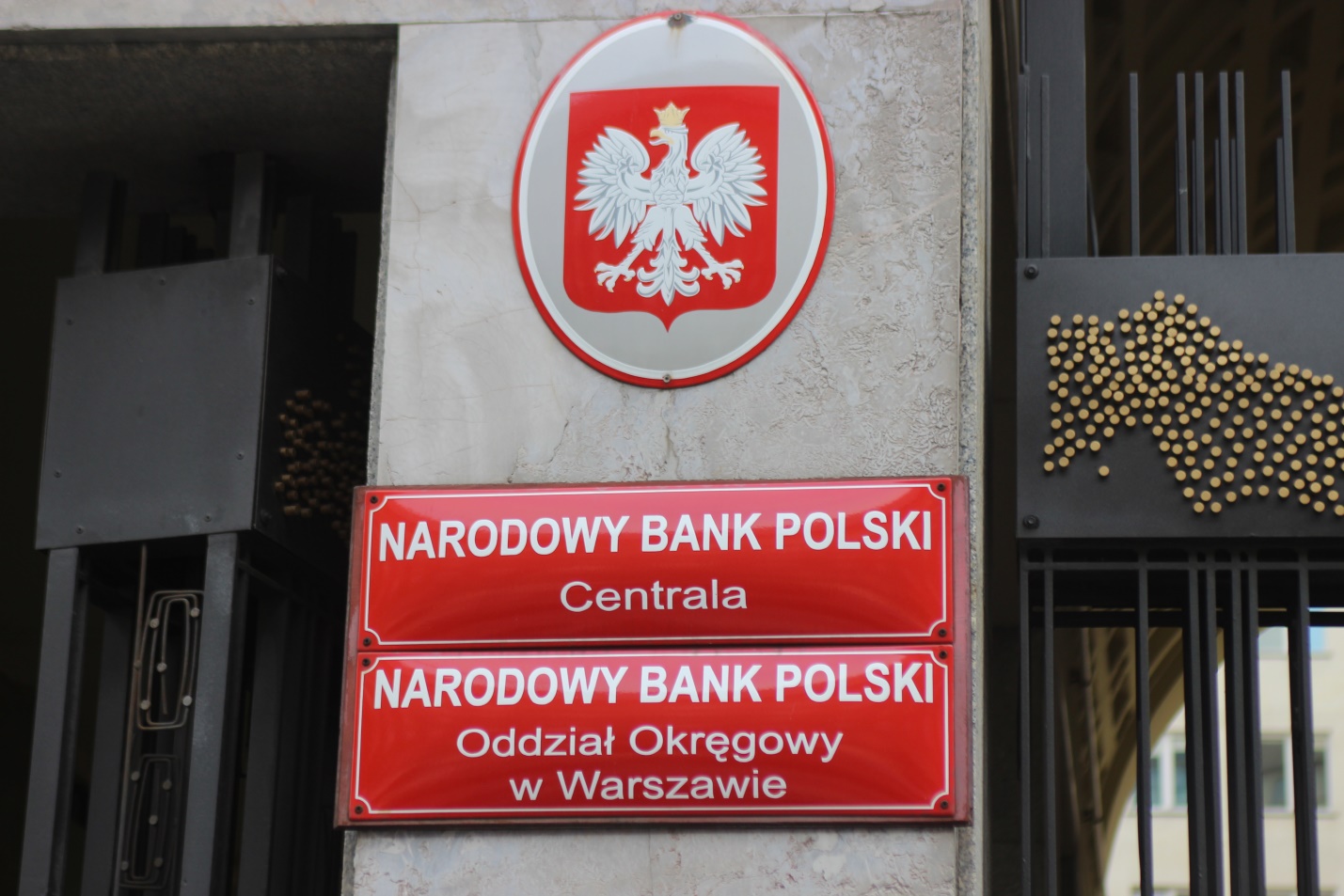 To miejsce od razu przypadło nam do gustu, w końcu znajdowała się w nim sztabka złota ważąca 12 kilo i warta 2 miliony złotych, wiele monet i banknotów, a nawet sejf. 
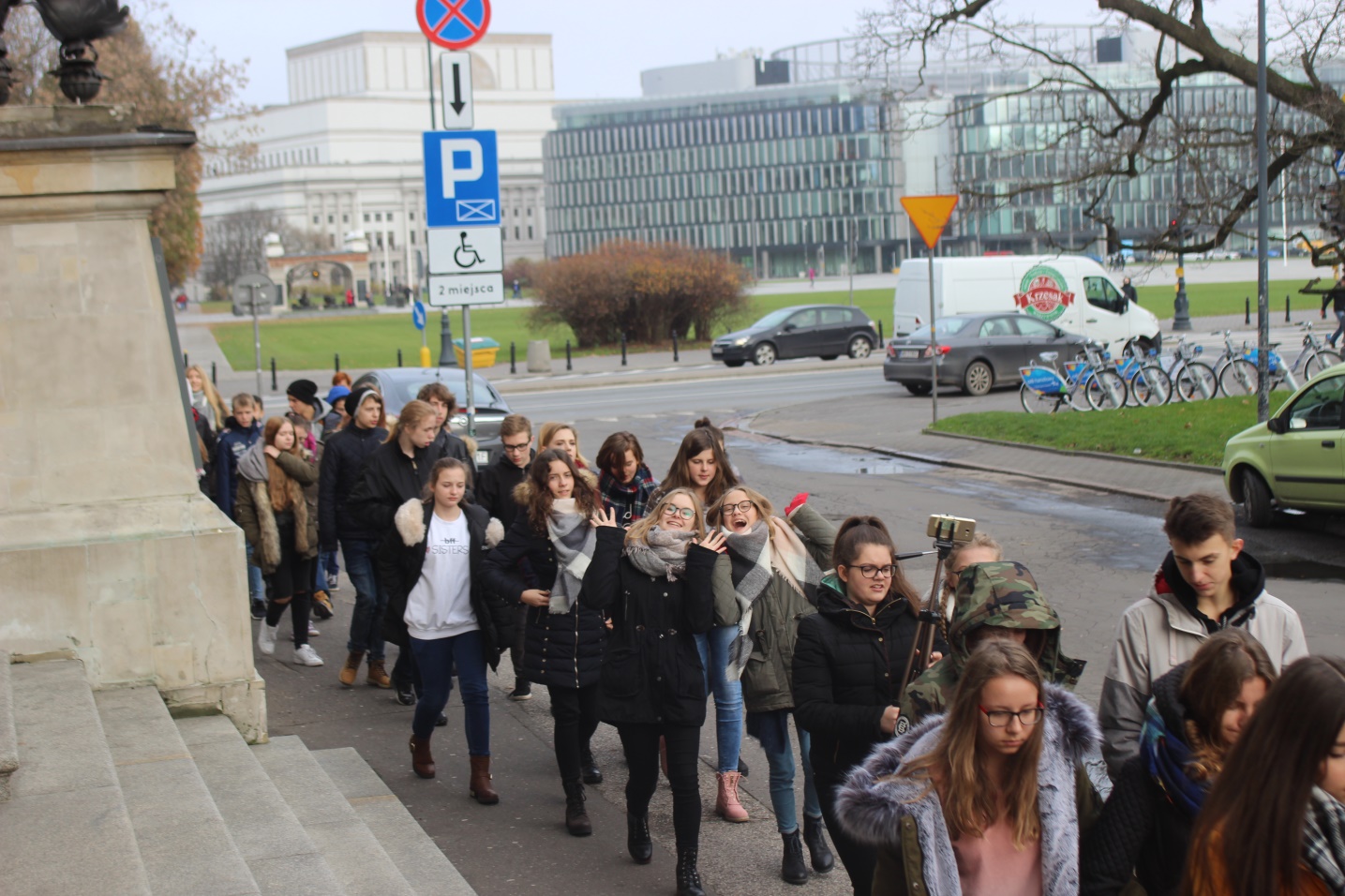 Tyle banknotów…
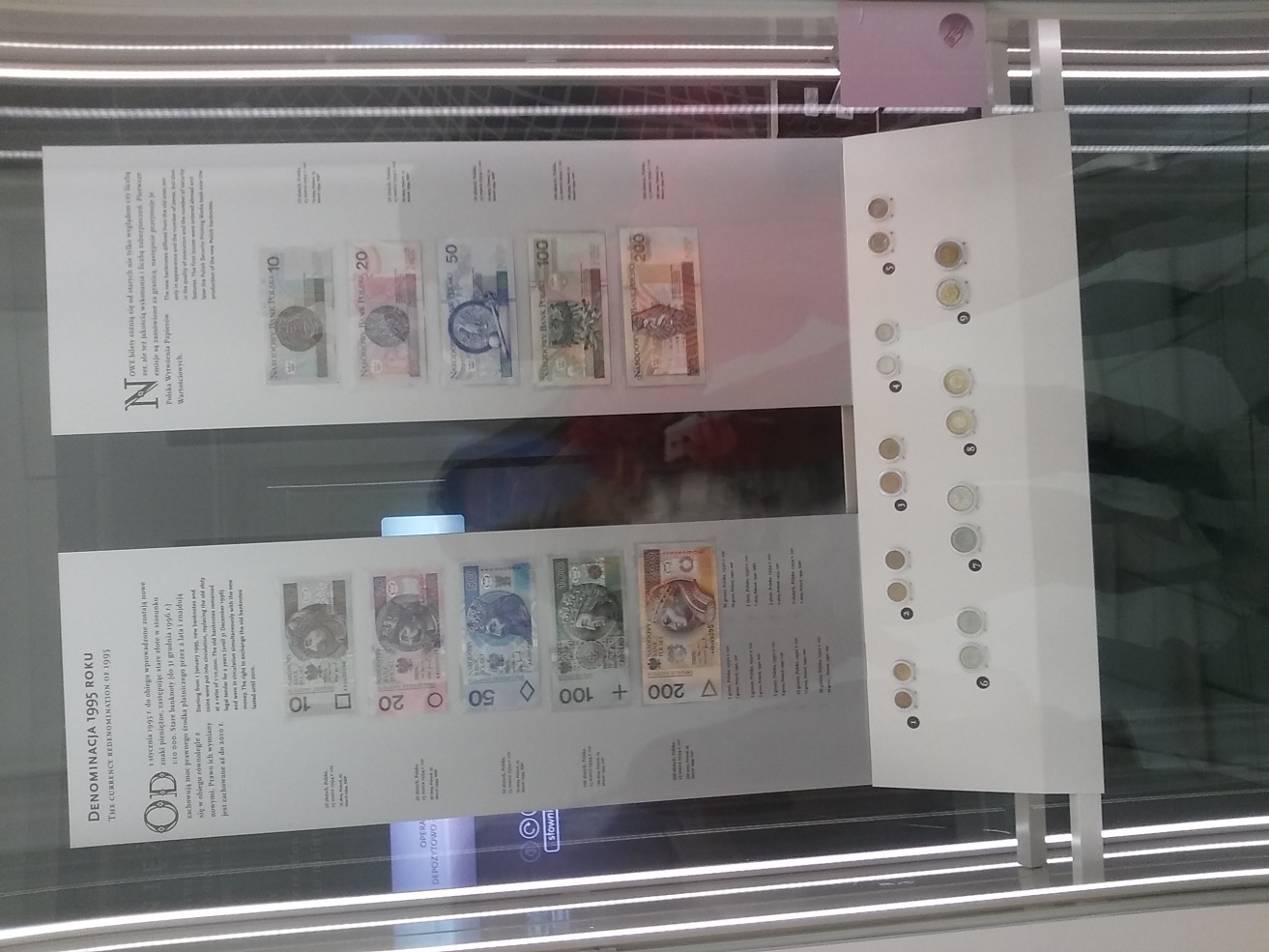 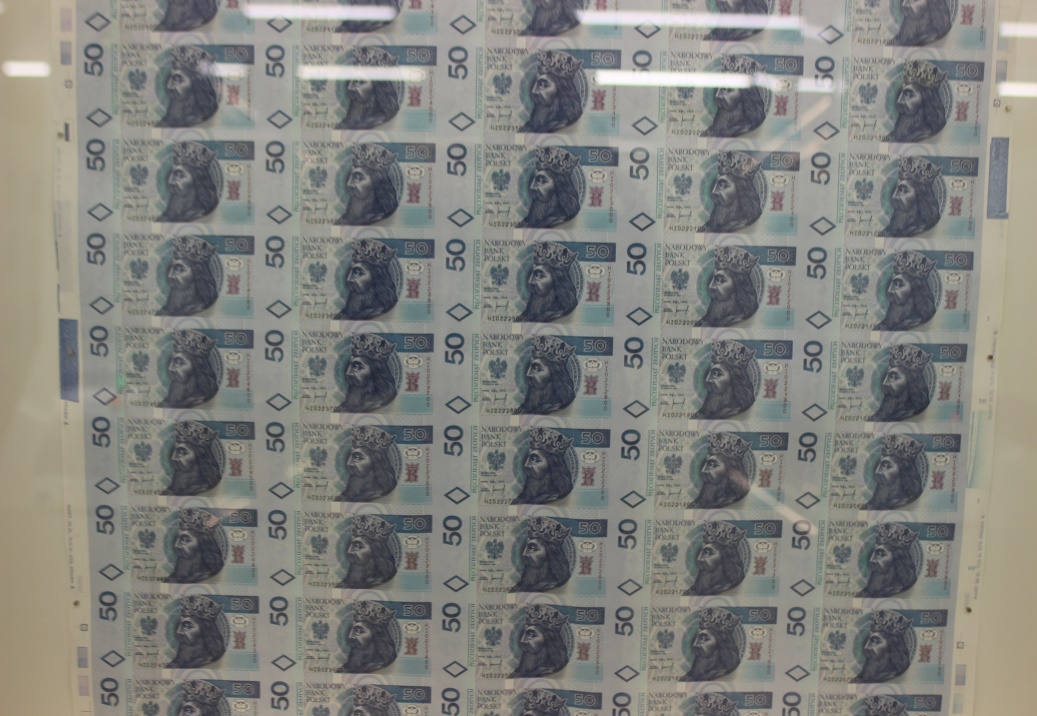 …i każdy zastanawiał się czy są prawdziwe
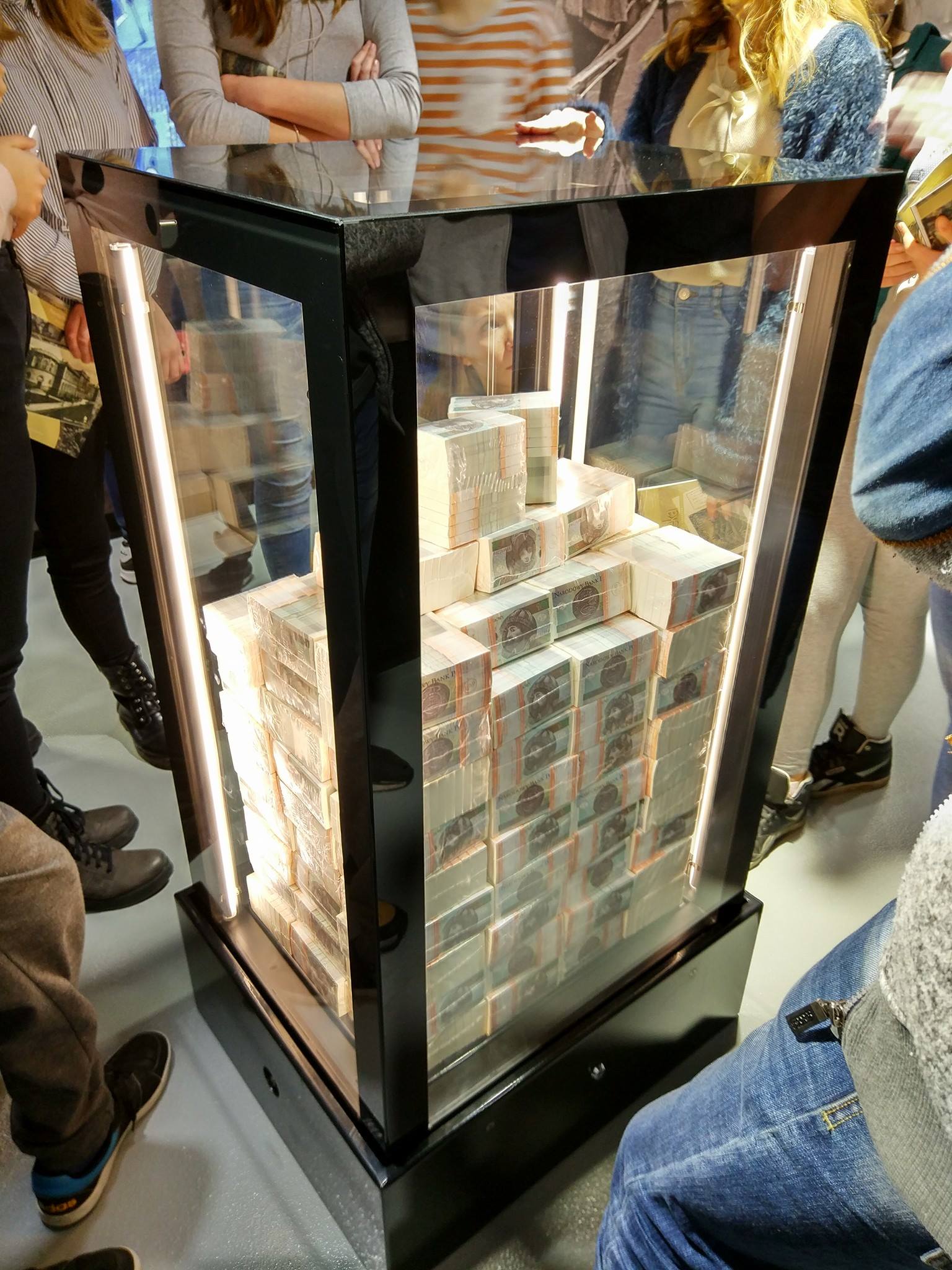 Gablota, którą każdy chciał by mieć… 
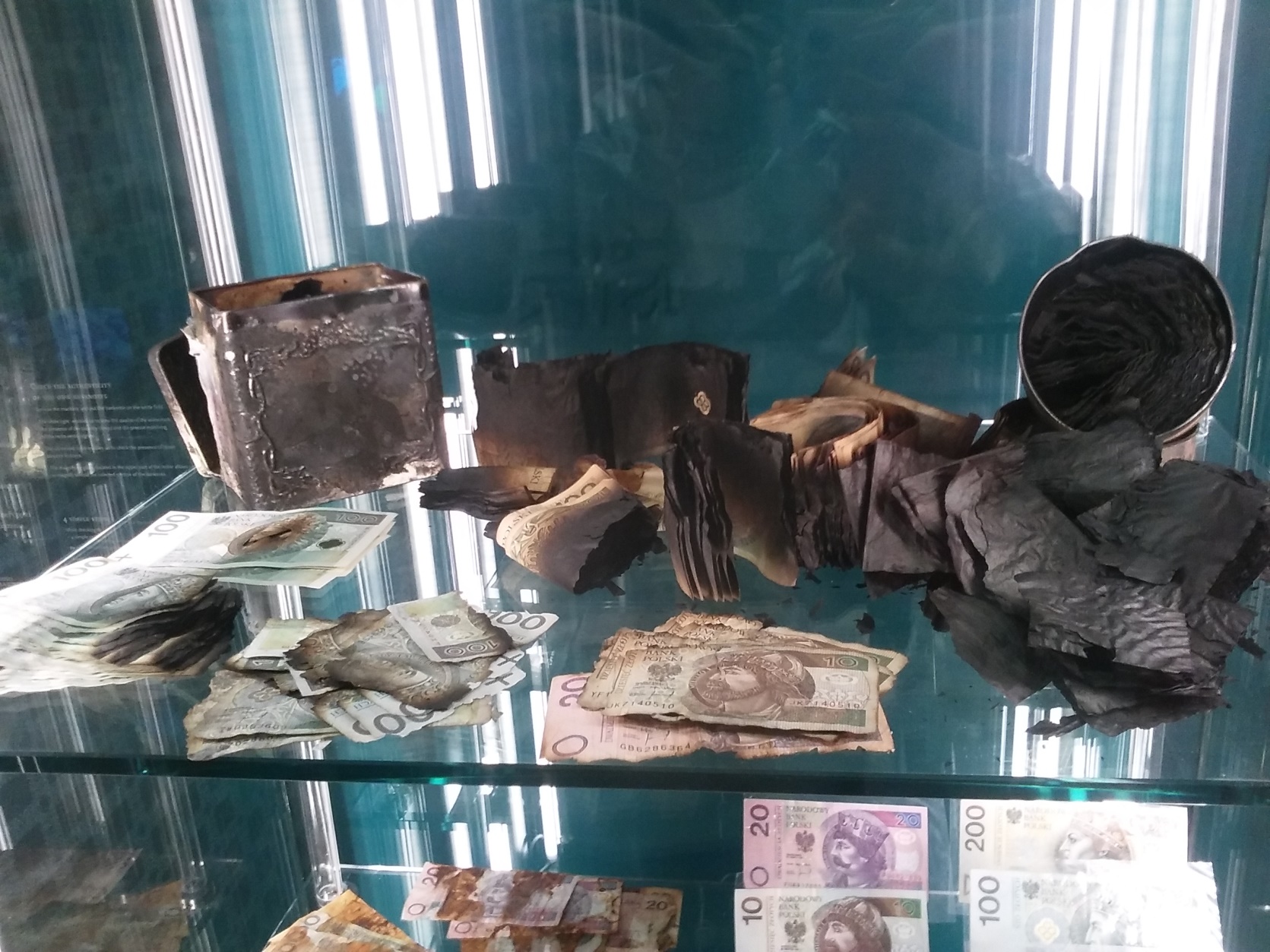 A przy tej wystawie było nam bardzo smutno…
Wiedzieliśmy, że pieniążki są ładne, ale że aż tak?!
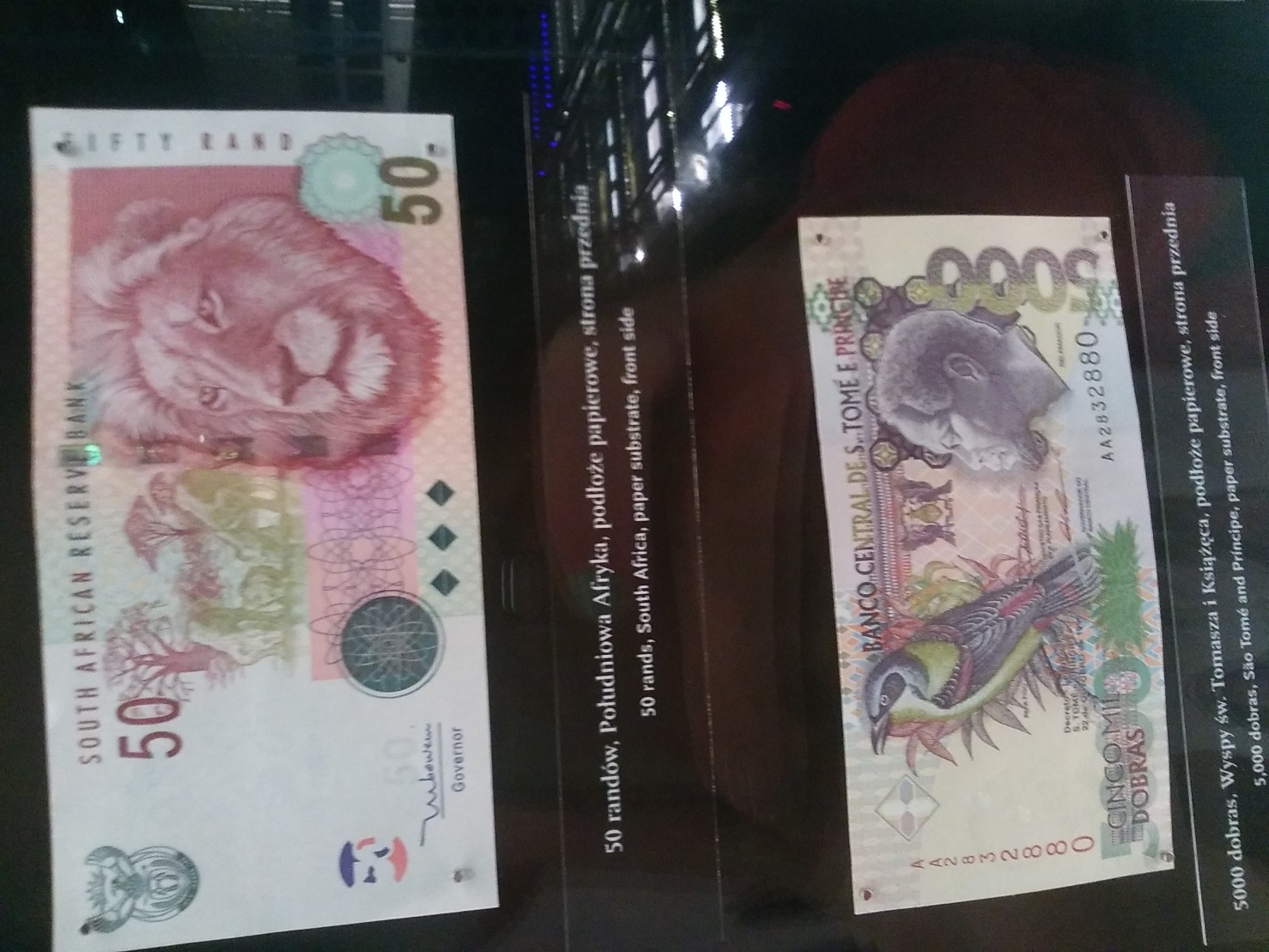 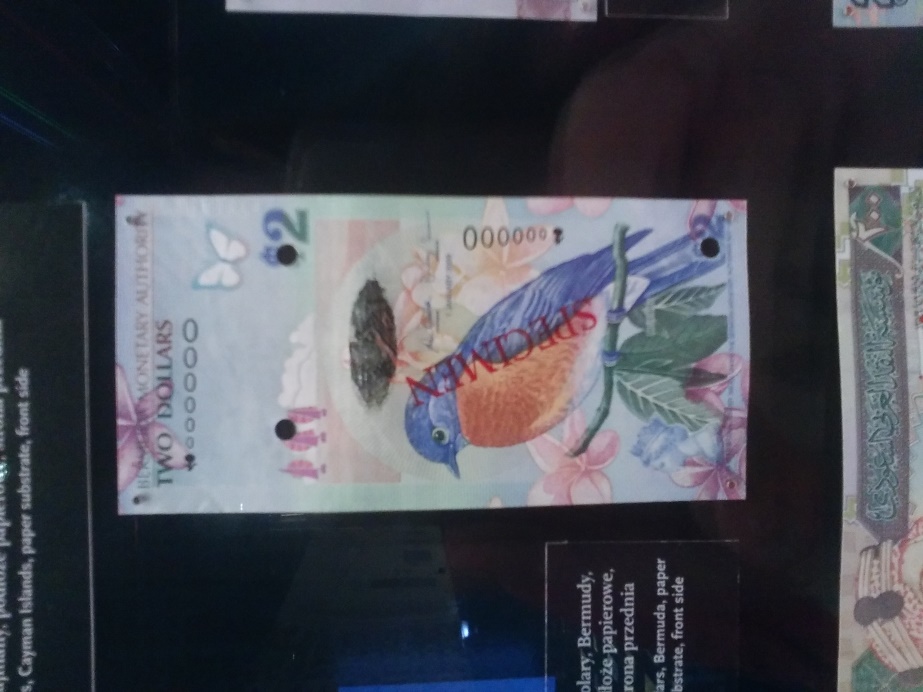 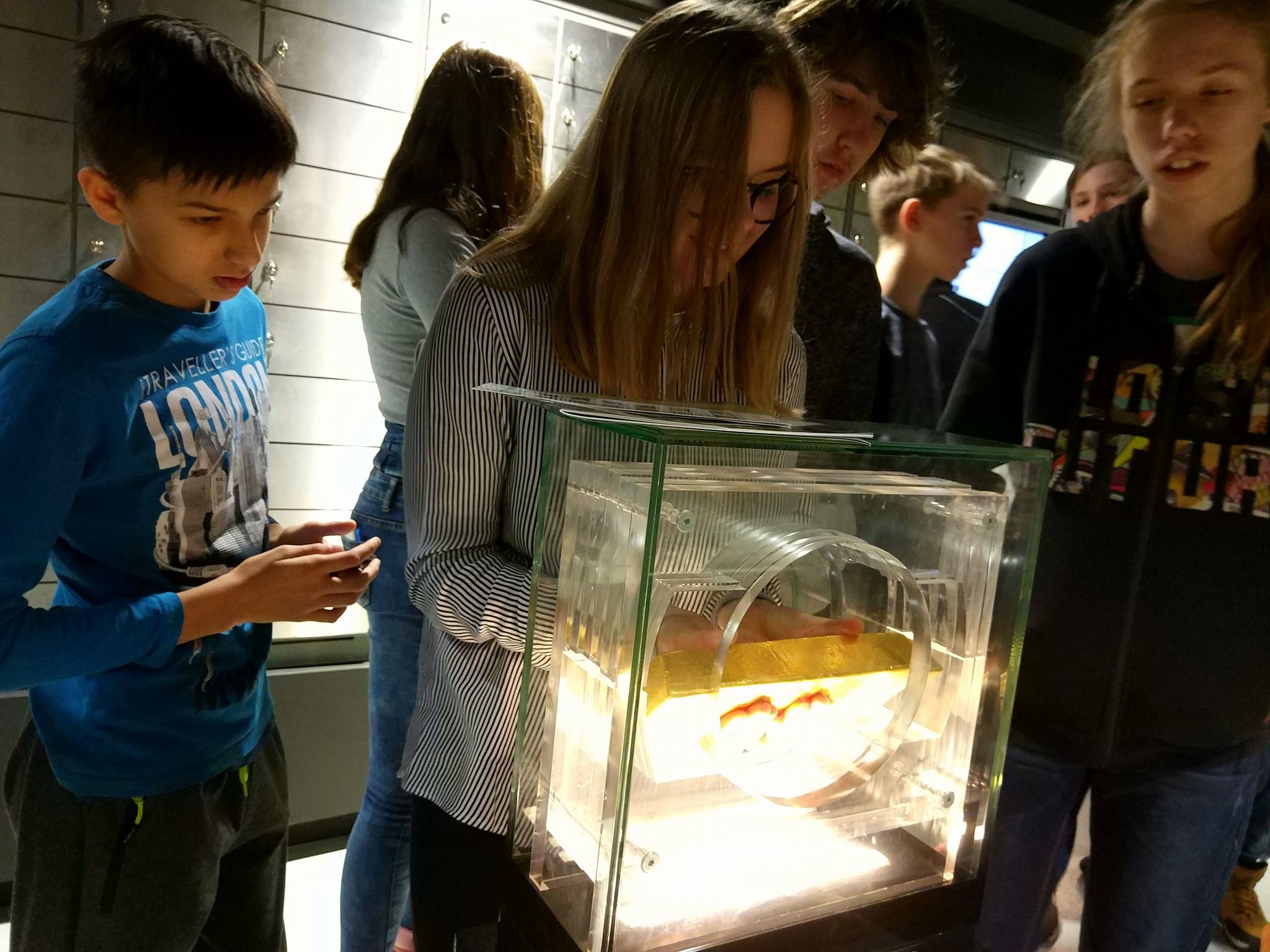 Oto nasza złota sztabka…
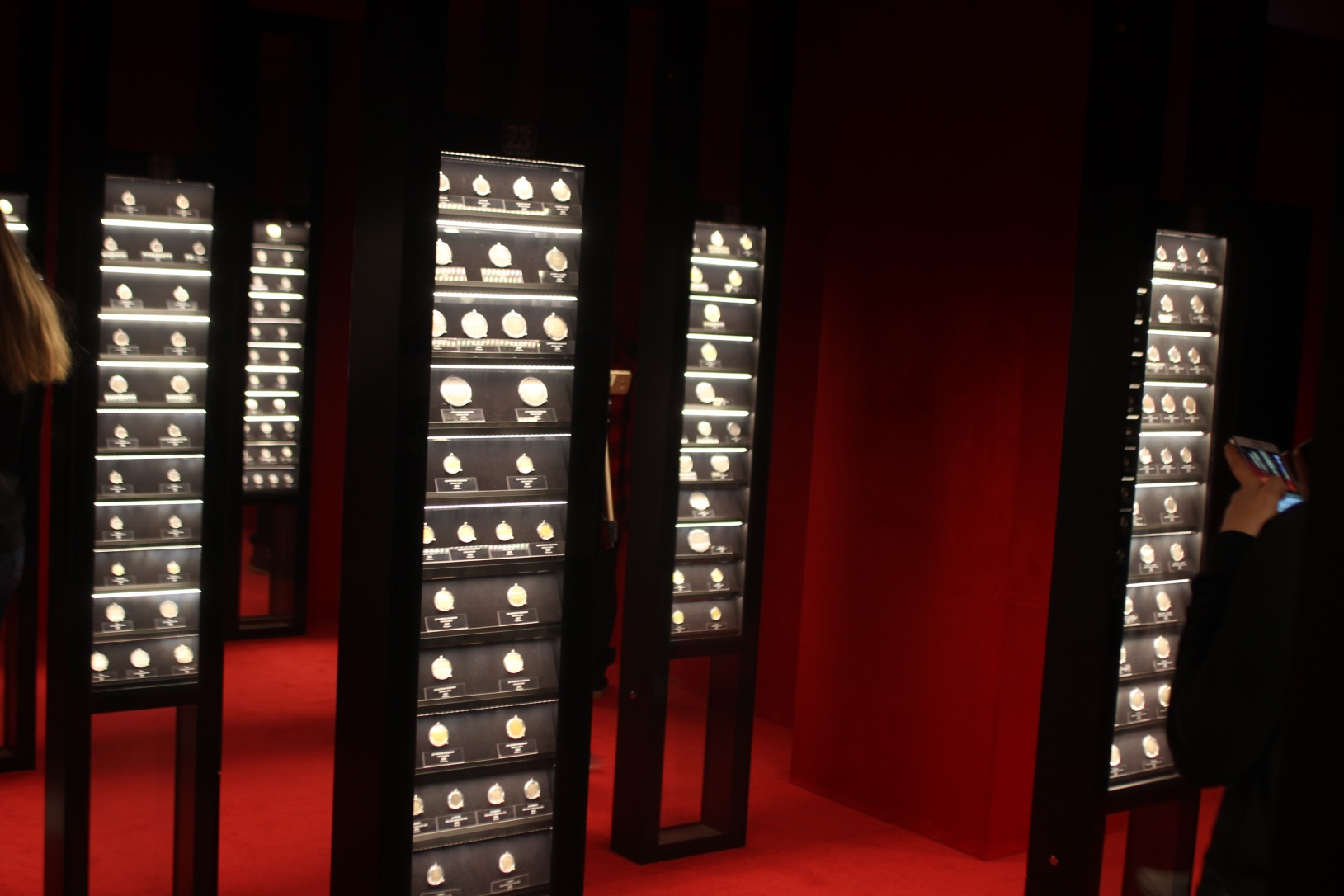 Czerwona sala monet
Zwiedzanie centrum pieniądza i lekcja o nim niezwykle nam się podobała, szkoda tylko, że nie udało nam się wynieść jakiś bardzo cennych  pamiątek   
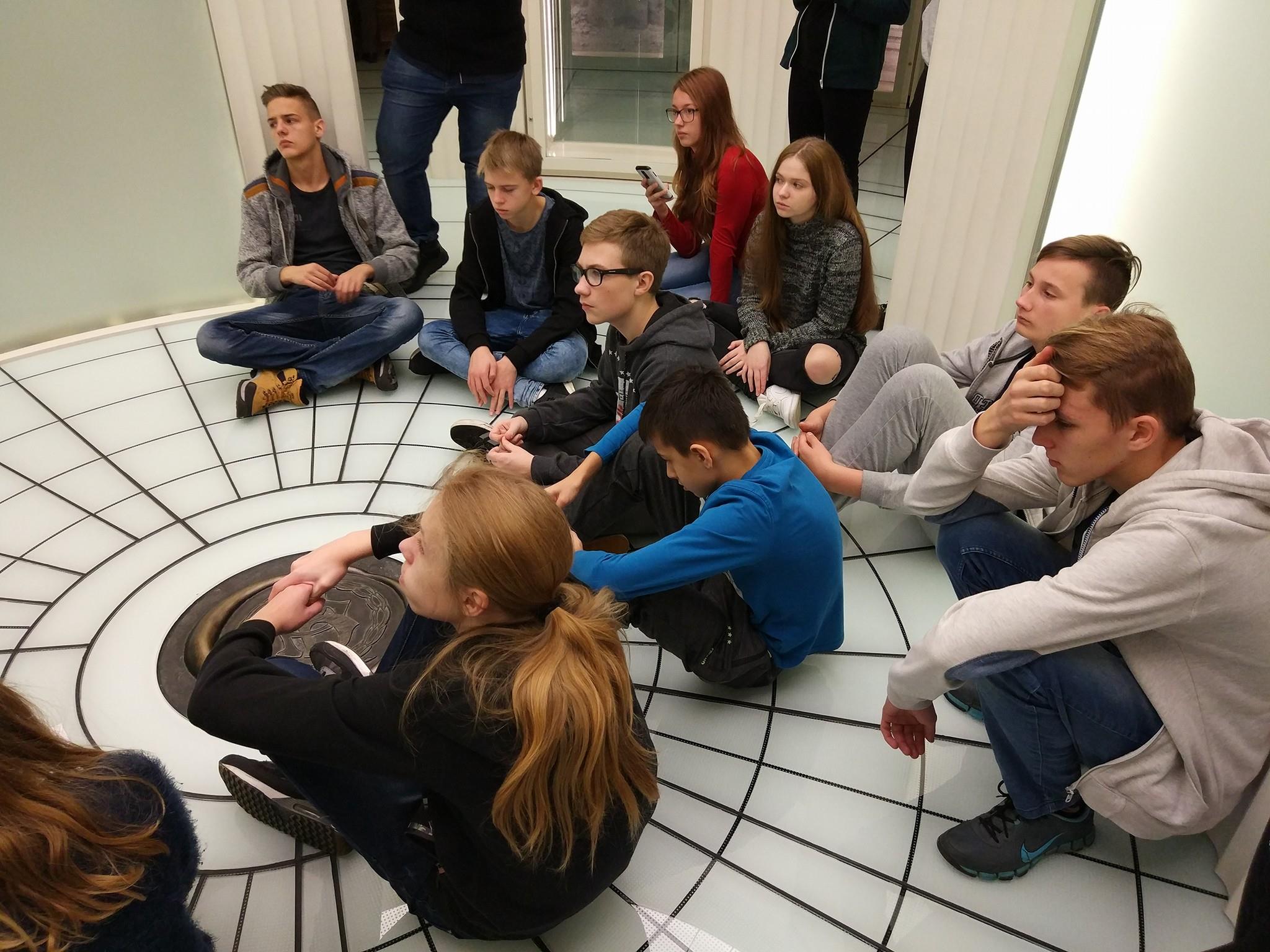 Po wyjściu z centrum udaliśmy się na obiad. Jak zawsze było bardzo przyjemnie -najedliśmy się do syta, a części grupy się tak spodobało w restauracji, że podczas gdy wszyscy poszli do autokaru oni siedzieli sobie wygodnie na krzesłach i gawędzili. Na szczęście opiekunowie się po nich wrócili i mogliśmy wyruszyć w drogę powrotną. 
Po drodze mijaliśmy Pałac Kultury i Nauki…
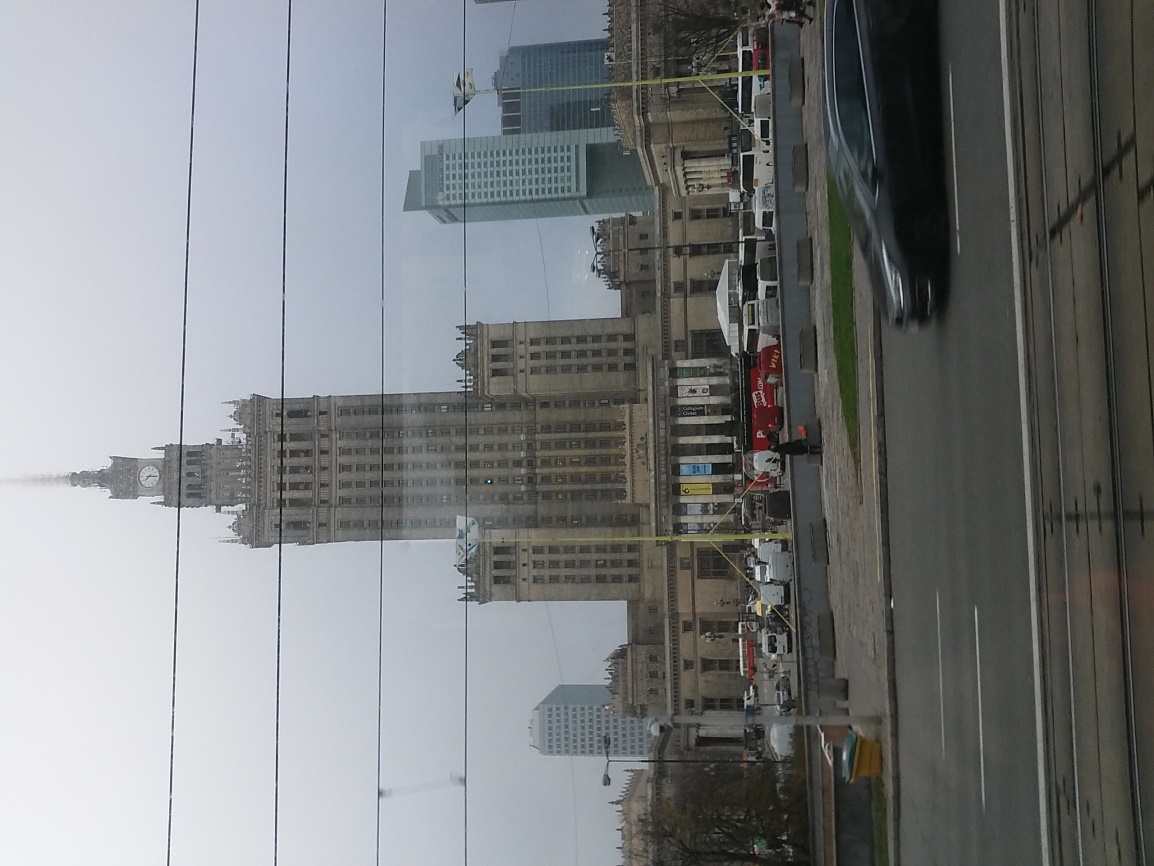 …jeszcze stał 😂
Powroty zawsze są gorsze, czujemy niepokój, za niedługo się rozstaniemy.
Zeszłej nocy spaliśmy w hotelu, a już dziś będziemy w swoich domach
 i swoich łóżkach. Pomimo to każdą minutą próbowaliśmy się cieszyć jak najbardziej.  Przemierzaliśmy polskie drogi i autostrady i z każdym kilometrem byliśmy coraz dalej od Warszawy. Zamiast ogromnych, oświetlonych wieżowców mijaliśmy teraz niskie bloki, a światła jakby zgasły. W końcu dojechaliśmy do Barlinka- nadeszła chwila gdy każdy pójdzie w swoją stronę. Pożegnaliśmy opiekunów brawami i w zamieszaniu opuszczaliśmy autokar. Ciężko było się rozstać, ale to przecież tylko  na chwilę!!! 
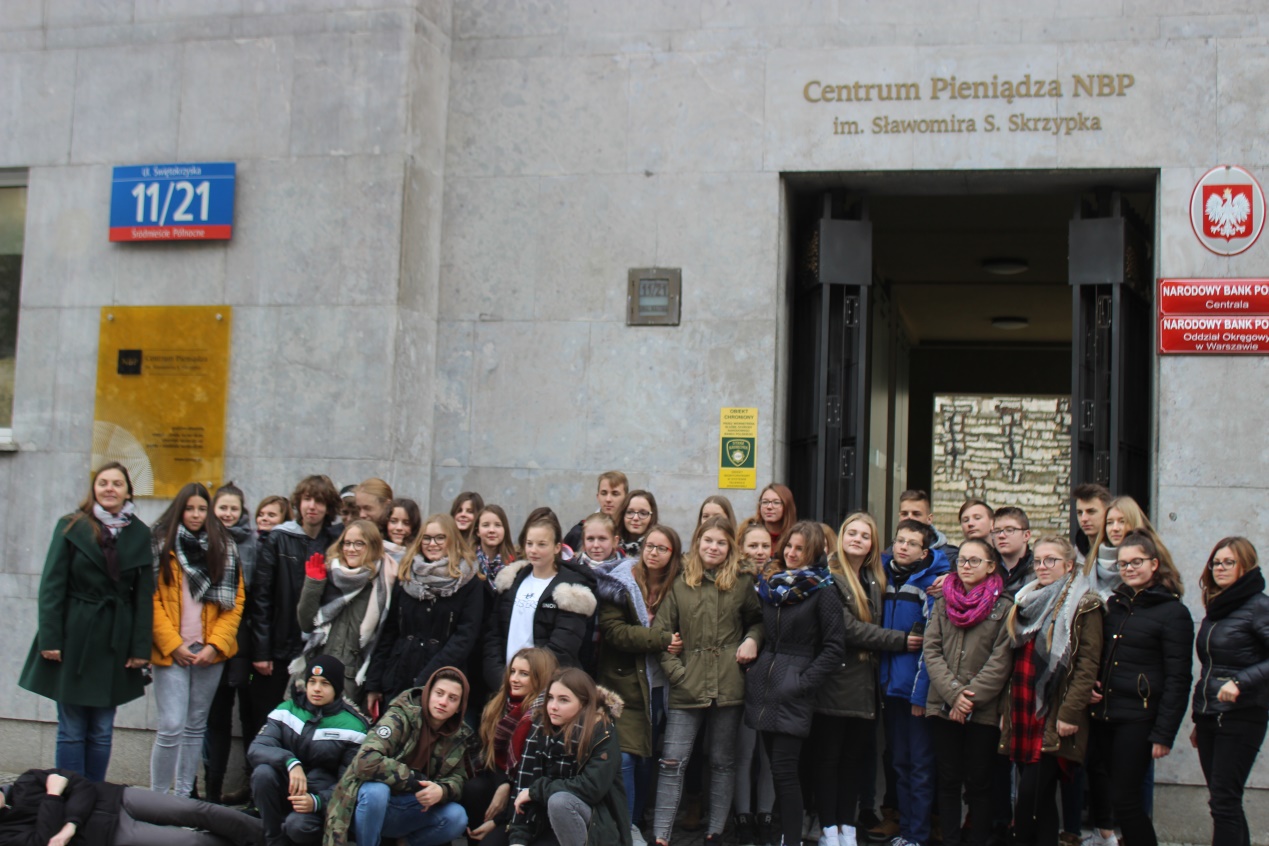